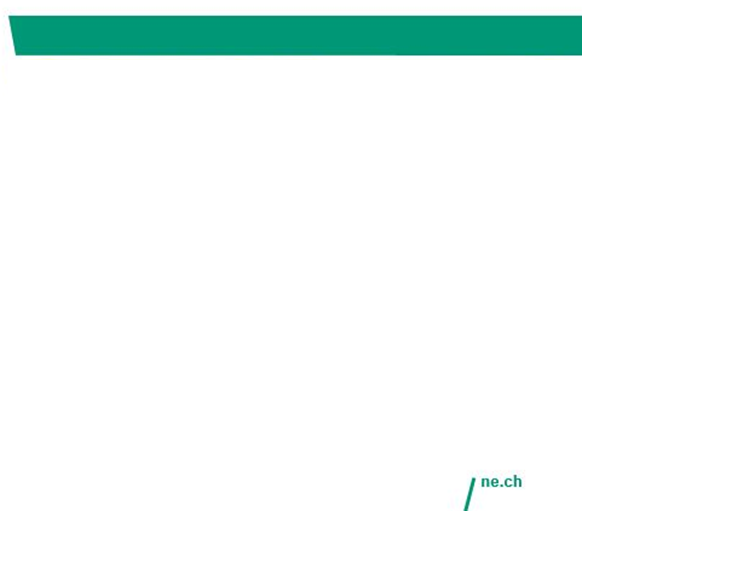 Fiscalité cantonale: un nouveau paradigme!
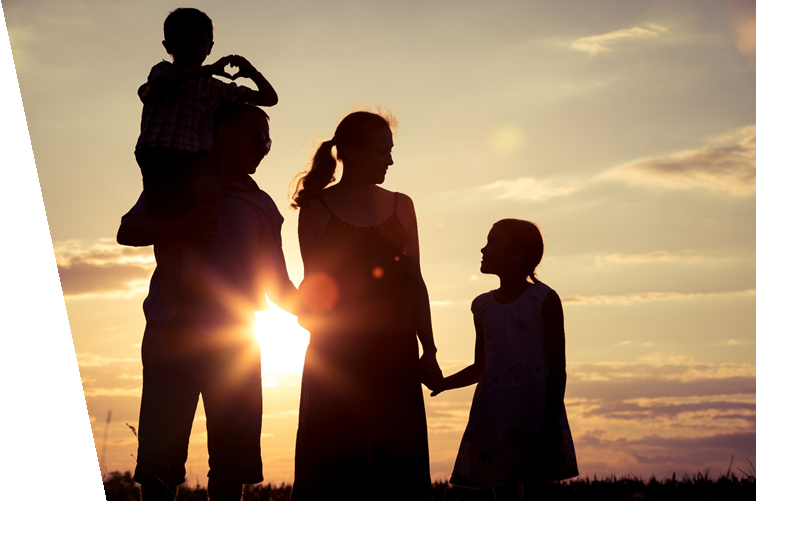 [date][Manifestation][Présentateur]
Département des finances et de la santé
Deux réformes d’envergure en moins de 10 ans !
Exemple
Baisse de la charge d’impôts annuelle depuis 2012: 31,6% 
	 (soit 3'757 francs d’économie par année) Famille, deux enfants, revenu imposable (revenus nets cumulés) de 100'000 francs, propriétaire d’un logement d’une valeur de 500'000 francs
Département des finances et de la santé
Ensemble des contribuables
Propriétaires
Familles actives
actuelles et futures
Familles avec enfants
Couples mariés
Département des finances et de la santé
Deux réformes d’envergure en moins de 10 ans !
« Entre 2010 et 2018, l’allègement de charge fiscale est plus prononcé à Neuchâtel, au Jura, en Valais, à Bâle-Ville, à Lucerne, à Nidwald, en Thurgovie et à Appenzell Rhodes-Intérieures et moins fort, voire même négatif (augmentation de charge fiscale), à Berne et à Schwyz. »
Source: Administration fédérale des contributions: L’évolution de la charge fiscale des personnes physiques entre 2010 et 2018 (02.07.2020)
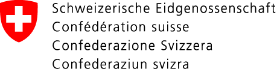 Département des finances et de la santé
Nouveau positionnement du canton de Neuchâtel
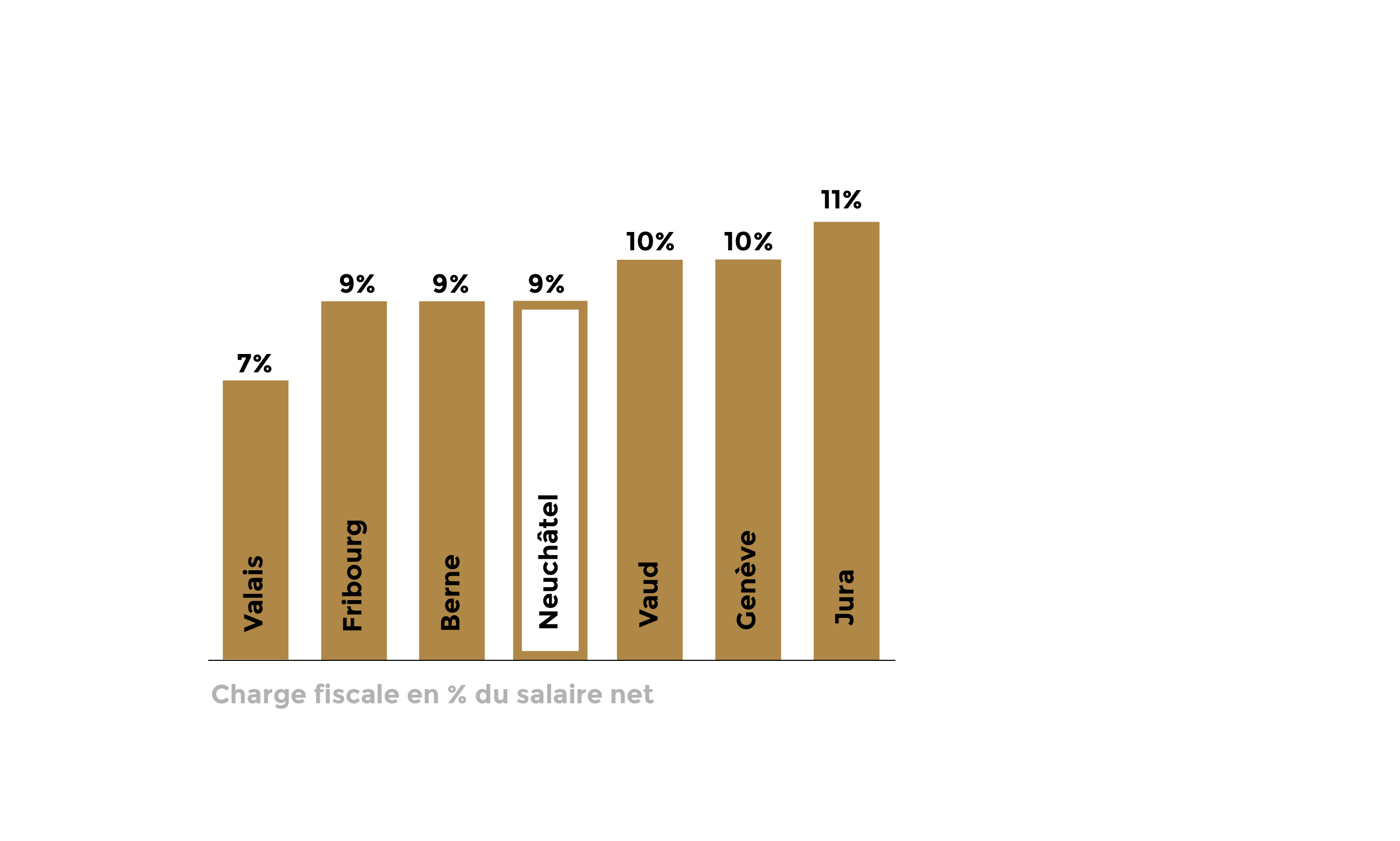 Département des finances et de la santé
Plus qu’une réforme fiscale: un projet de société!
Accès accru à l’accueil pré/parascolaire
Tarifs avantageux
Déductibilité intégrale des frais de garde

Promotion de l’égalité hommes-femmes
Département des finances et de la santé
Un effort partagé par tous, pour le bénéfice des contribuables
Forte pression sur les acteurs publics
Contribution importante du secteur privé

Un investissement très important qu’il faut valoriser par un effort collectif!
Département des finances et de la santé
Un canton qui gagne !
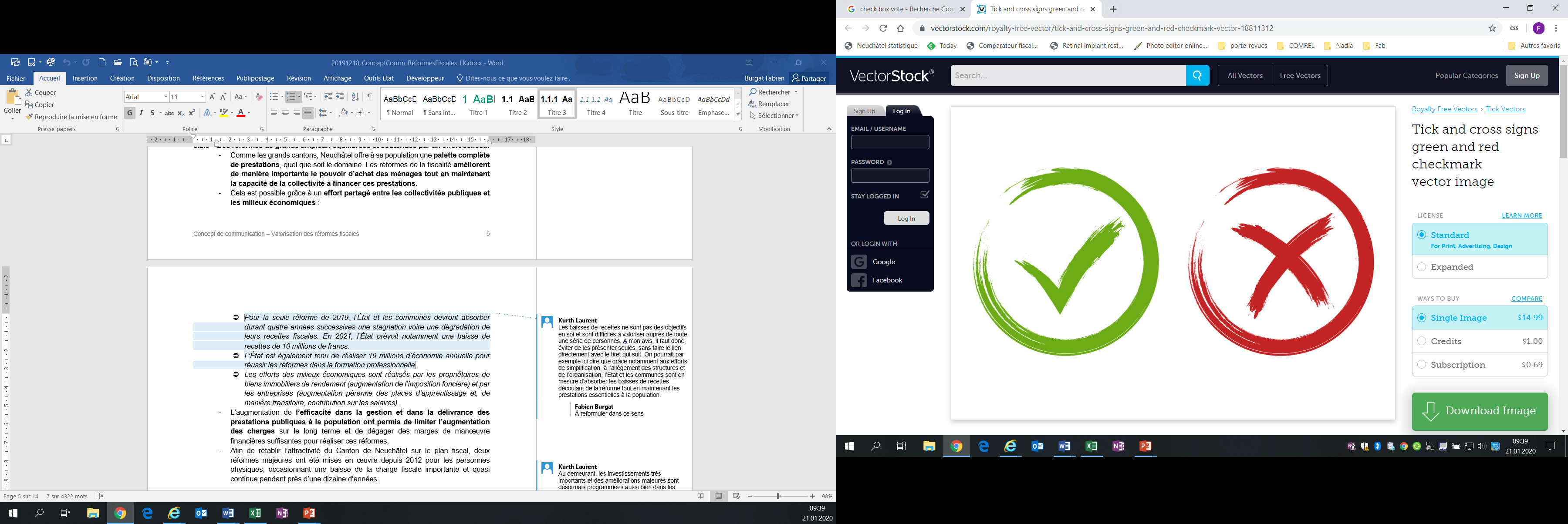 Accord politique autour des réformes fiscales
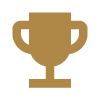 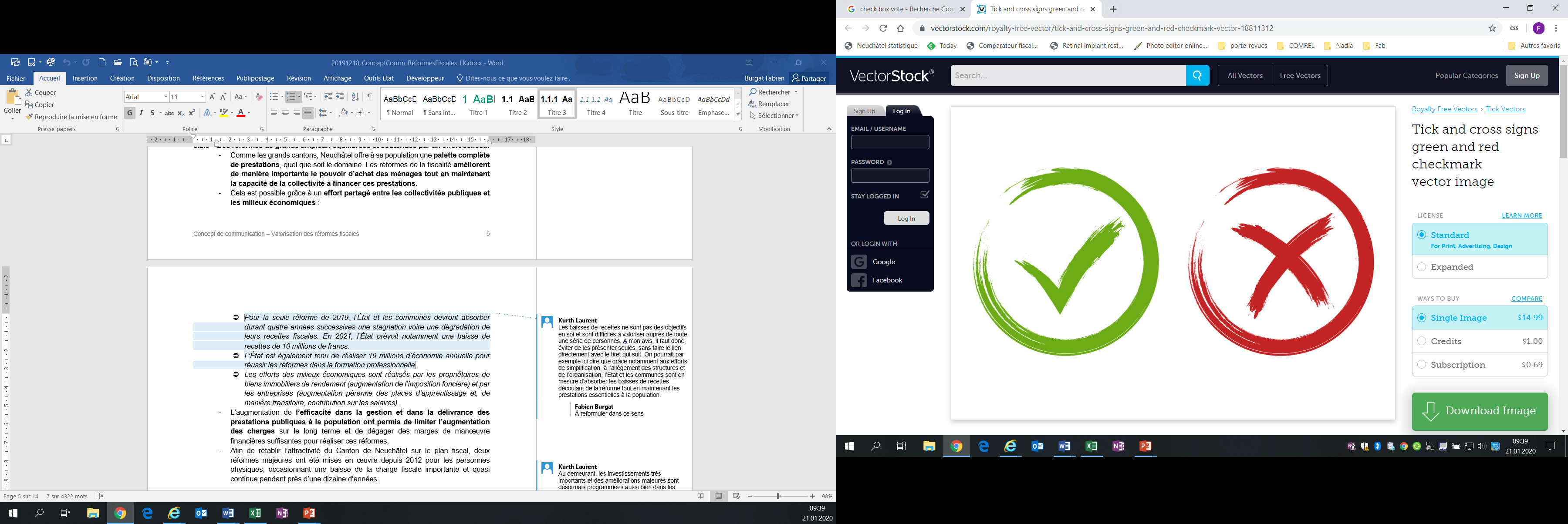 Accord avec le secteur de l’économie
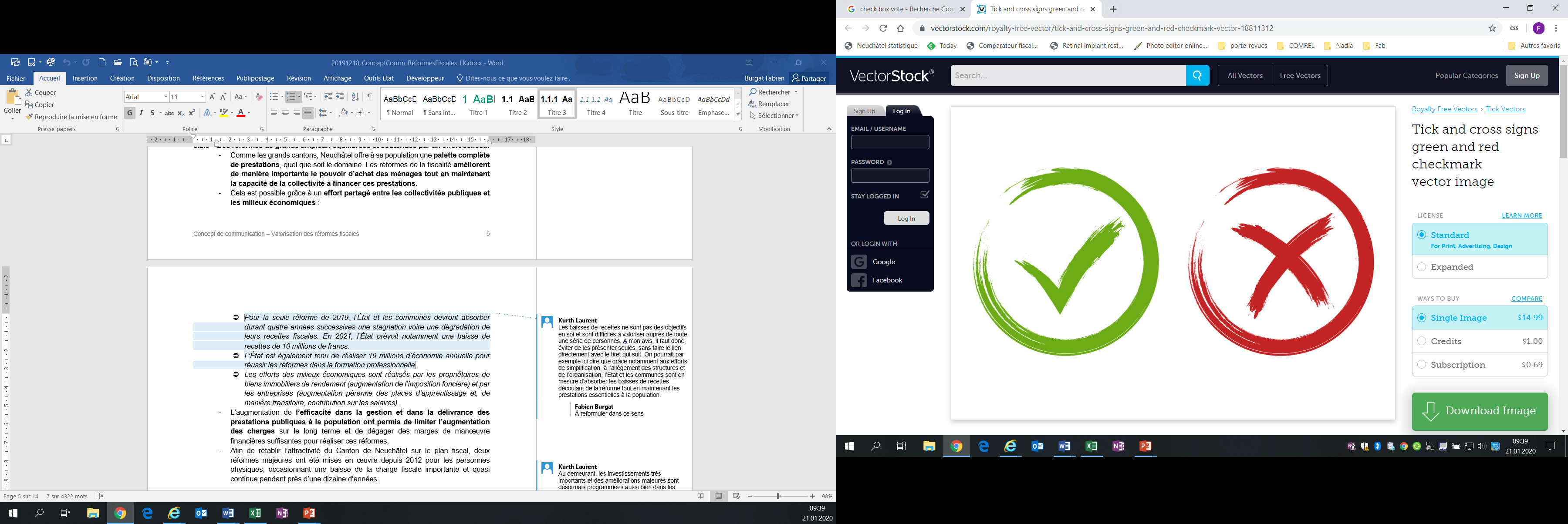 Réformes équilibrées pour les collectivités
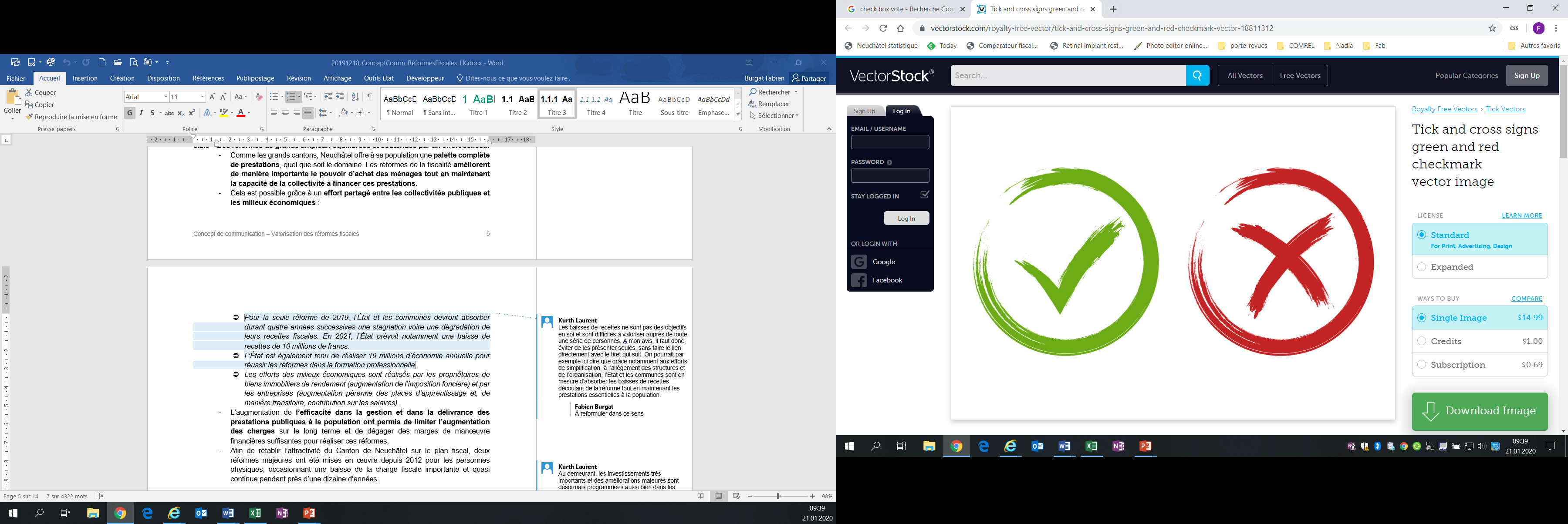 Réformes d’envergure - game changer !
Prochain défi: restaurer la confiance des Neuchâteloises et Neuchâtelois pour encourager leur ancrage durable!
Département des finances et de la santé
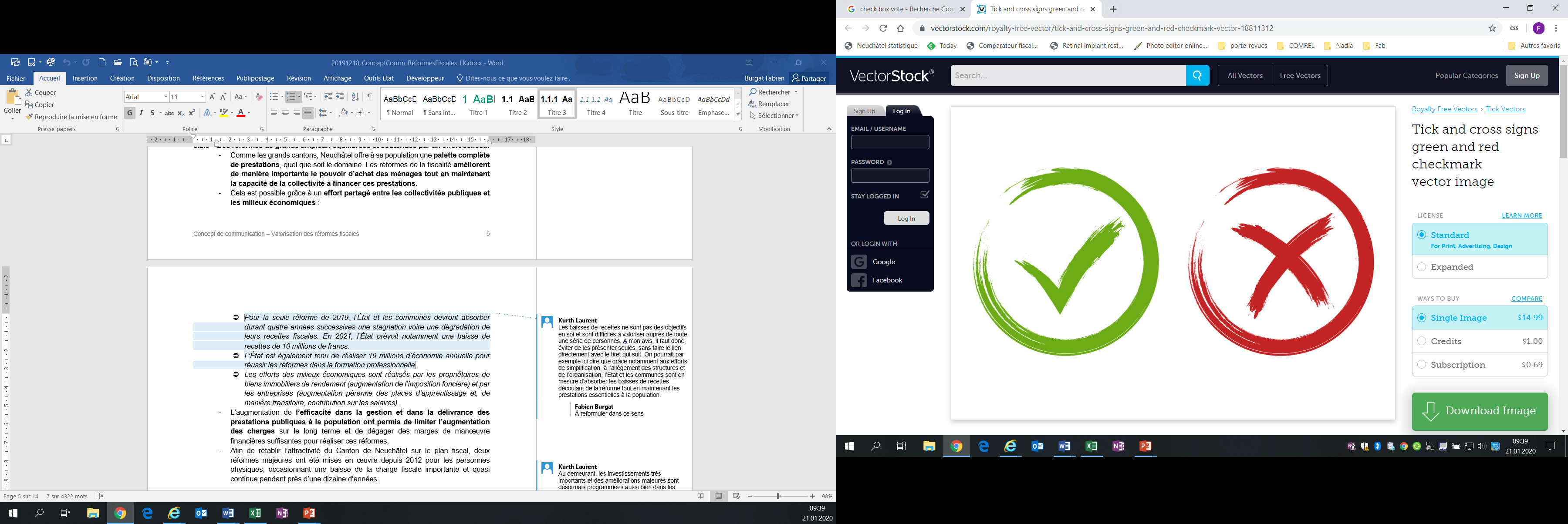 Tous les faiseurs d’opinion sont invités à porter ce message ! Merci.
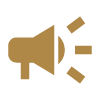 Département des finances et de la santé